The Financial Planning Process
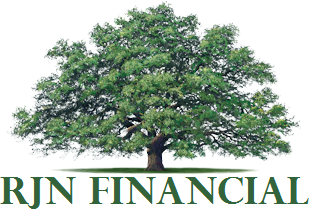 Everything you need to know regarding how we will assist you in achieving your financial goals.
Step 1 – Client/Advisor Relationship
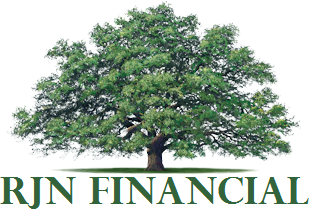 This is where we will set out the services we offer along with our skills and experiences, to ensure we can satisfy your needs. 
It is also your opportunity to ask us about anything you are unsure of – remember, we’re here to help you. 
If you decide to proceed, we will outline the scope of engagement, as well as define the responsibilities of each party.
Additionally, we will discuss compensation as well as outline any potential conflicts of interests.
Step 2 – Fact Finding
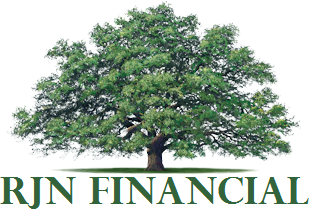 Here, we will begin to assess your financial situation as well as identify your short and long term goals. 
Working through our fact finding process, we will develop a deep understanding of your assets, liabilities, incomes, expenses, insurance coverage, as well as investment and tax strategies.
Having a detailed understanding of your situation will allow us to carefully analyse your situation and provide exceptional quality, tailored advice.
Step 3 – Analyse and Evaluate
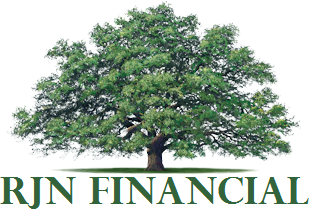 The next stage is for us to go and analyse all the information we have collected, to completely evaluate your financial position. 
From here, we will be able to recommend suitable strategies, products and services, designed to meet your individual goals.
These recommendations will be explained in a Statement of Advice, along with Product Disclosure Statements of any specific financial recommendations.
Step 4 - Implementation
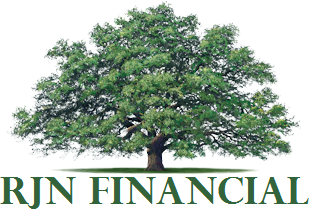 Once we have agreed on a specific plan and strategy, we will begin implementing it. 
This may involve opening an investment account, consolidating your superannuation, and applying for insurance.
Where necessary, we will also work closely with other specialist professionals, such as your accountant and solicitor.
Step 5 – Monitor and Review
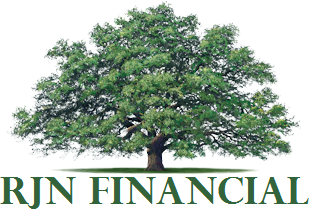 We will continuously monitor your progress in achieving your goals.
We will constantly be reviewing: 
	- The performance and suitability of your financial products
	- Your changing financial position and attitude to risk
	- The changing legislative environment and its impact on you
	- The changing economic environment and its impact on you
Establishing ongoing communication, as well as yearly reviews, will allow us to ensure consistently high quality, tailored advice, that adapts to your circumstances.